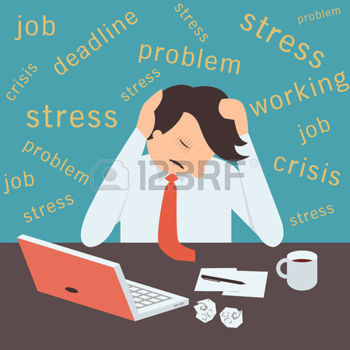 Que de soucis!
OBJECTIFS:

    -   étudier les soucis et les problèmes de trois générations
  -   savoir reconnaître et utiliser les formes interrogatives
-   s'assurer que vos notes sont utiles et bien organisées
En groupe, réfléchissez...
Quelles sont les sources de stress?

Pour des parents?
Pour des grands-parents?
Pour des adolescents?
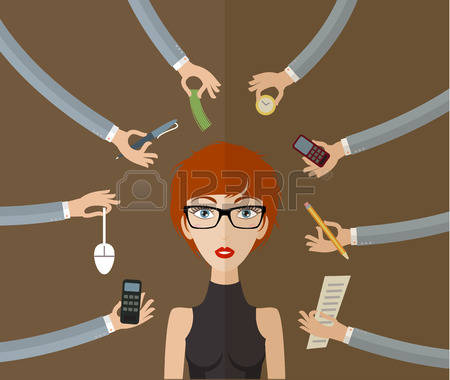 Un peu de vocabulaire...
Réponses
1	 g				5  f
   2	 e				6  d
   3	 c				7  h
   4	 a				8  b
Exercice de lecture et de compréhension
SYNONYMES + LES SOUCIS
Réponses
2b


1	F
2	M
3	P
4	L
5	F
6	É
7	F
8	J
2a

1	       m’inquiète
2	  se rappeler
3	  se faire vieux
4	  tombait enceinte
5	  vedettes de la chanson
6	  mes propres soucis
7	  licencier
8	  elle a raison
Traductions anglais /français
Réponse – traduction anglais / français
Tu connais Julien ?Est-ce que tu connais Julien ?

Pourquoi ne veux-tu pas sortir avec Lucas ?Pourquoi est-ce que tu ne veux pas sortir avec Lucas ?

Avec qui es-tu allé(e) au cinéma ?Avec qui est-ce que tu es allé(e) au cinéma ?

Qu’est-ce que tu feras pour trouver un nouvel emploi ?Que feras-tu pour trouver un nouvel emploi ?

5	   Combien de fois par semaine est-ce que tu fais du babysitting ?   Combien de fois par semaine fais-tu du babysitting ?
Traductions français / anglais
Réponse – traduction français / anglais
Adolescence
Since I started my periods, I have lots of spots on my face. I find it embarrassing. The other girls at school don’t have this problem. Because of that, I think, I don’t have a boyfriend. In fact, I find it difficult to make friends, boys or girls. My parents don’t allow me to go out at night, so I feel a bit isolated and lonely. I would quite like to go clubbing rather than stay in with my virtual friends. Computers are good but they are not enough.
Faites correspondre questions et réponses .  Attention!!!Il y en a une en trop!!!
Réponses – exercice 3 (Questions/ réponses)
1	C
2	F
3	A
4	E
5	G
6	I
7	H
8	B
D  est l’intrus.